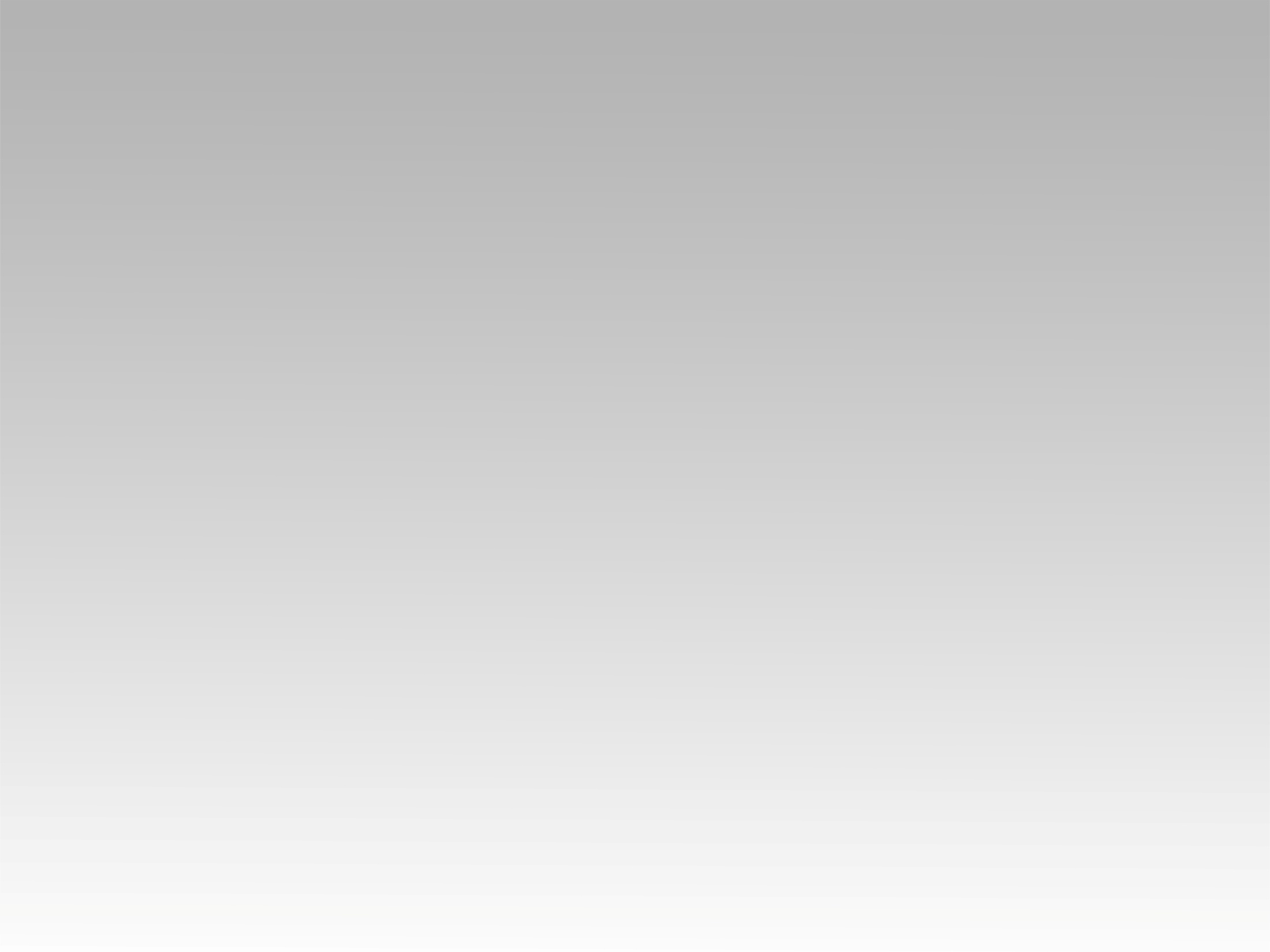 تـرنيـمـة
إحفظ بلادنا يارب
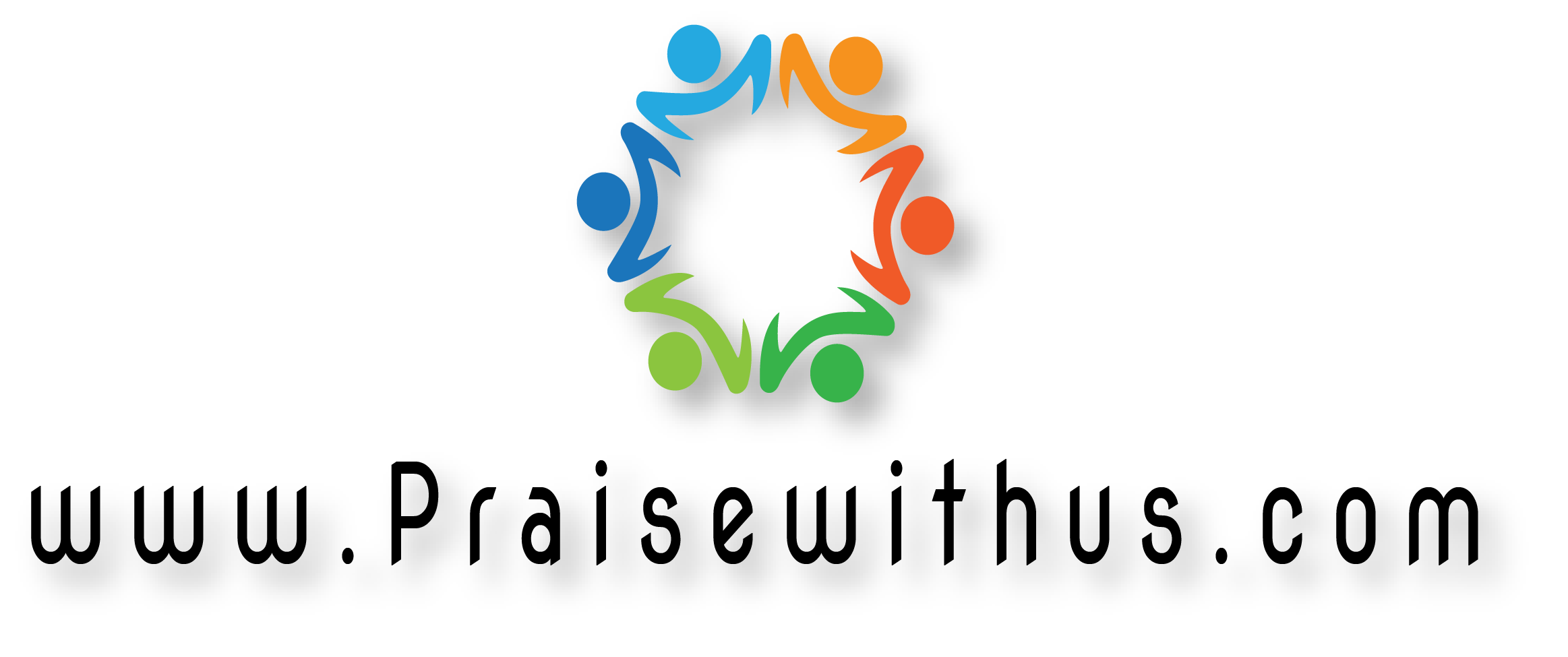 إحفظ بلادنا ياربوإملاها من خيركجايين بكل القلبملناش رجاء غيرك
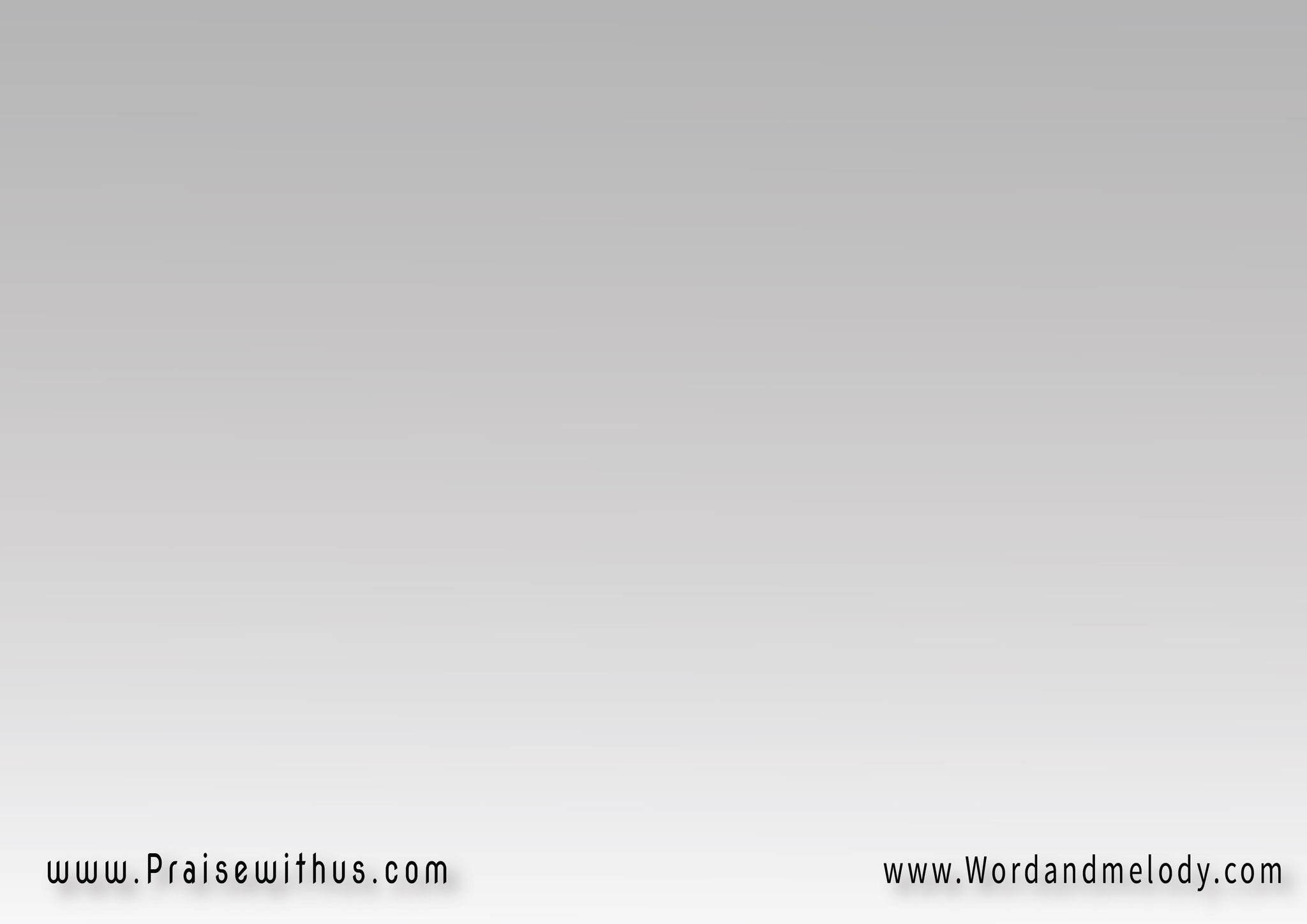 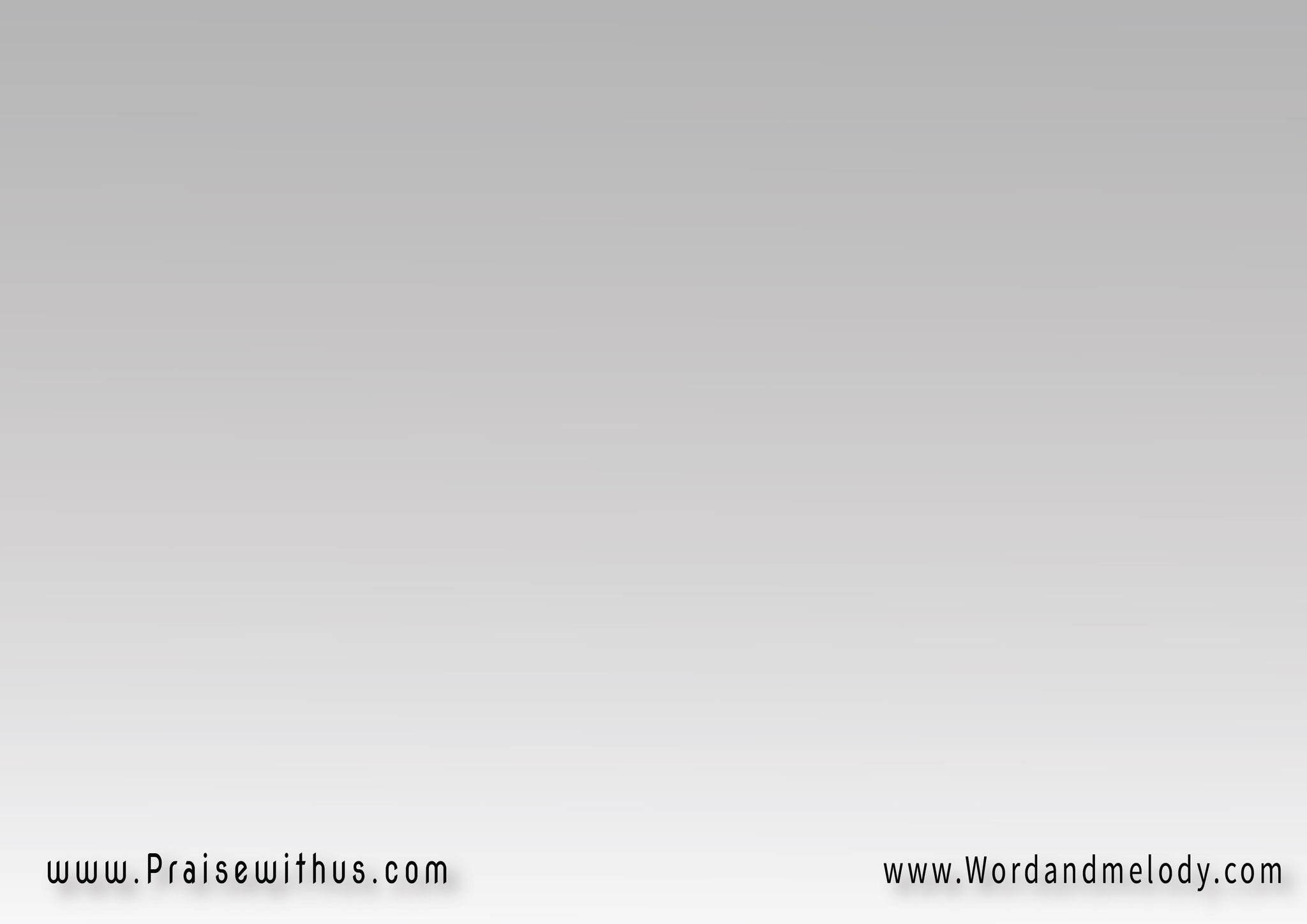 إحفظها من الحاجة ومن الفقرومن جفاف ينابيع النهرإحفظها من الإرهاب والشرإحفظ بلادنا يارب
مجدك يعود ليهايشفي أراضيهاومذبحك فيهايحفظ بلادنا يارب
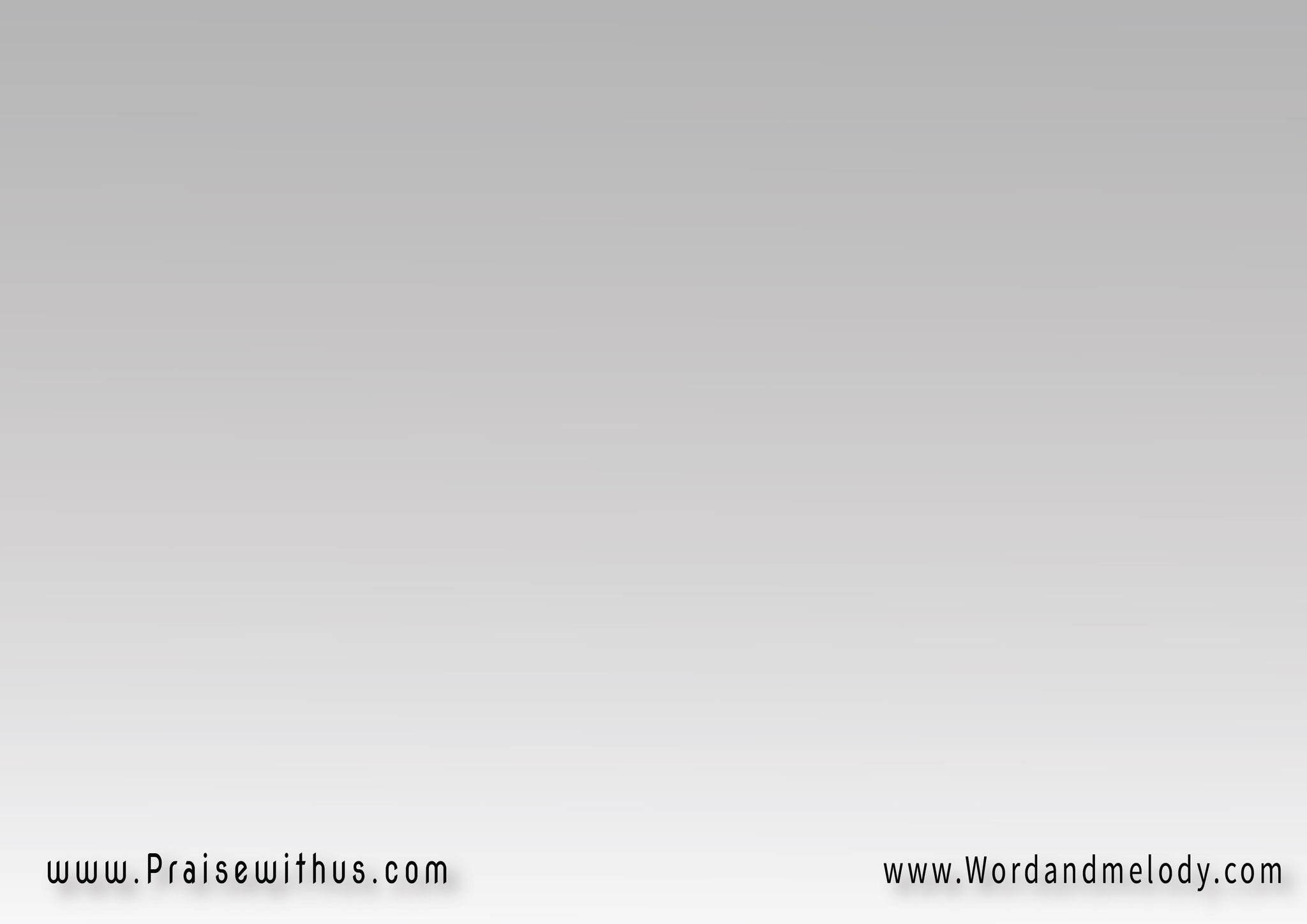 إحفظ بلادنا ياربوإملاها من خيركجايين بكل القلبملناش رجاء غيرك
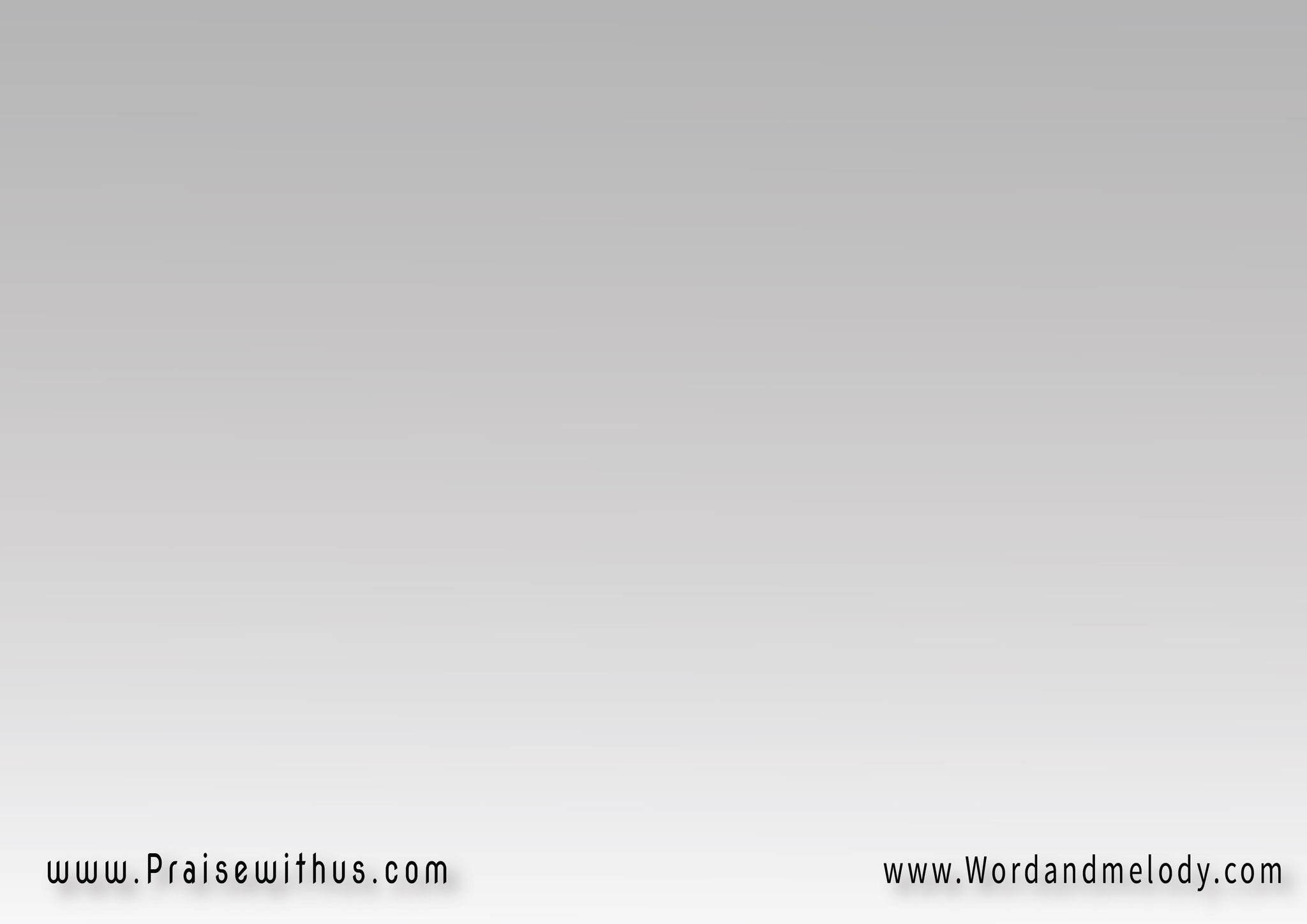 إحفظ بيوتك في بلادناوأملك عليها ياسيدناوإحفظ بناتنا وأولادناإحفظ بلادنا يارب
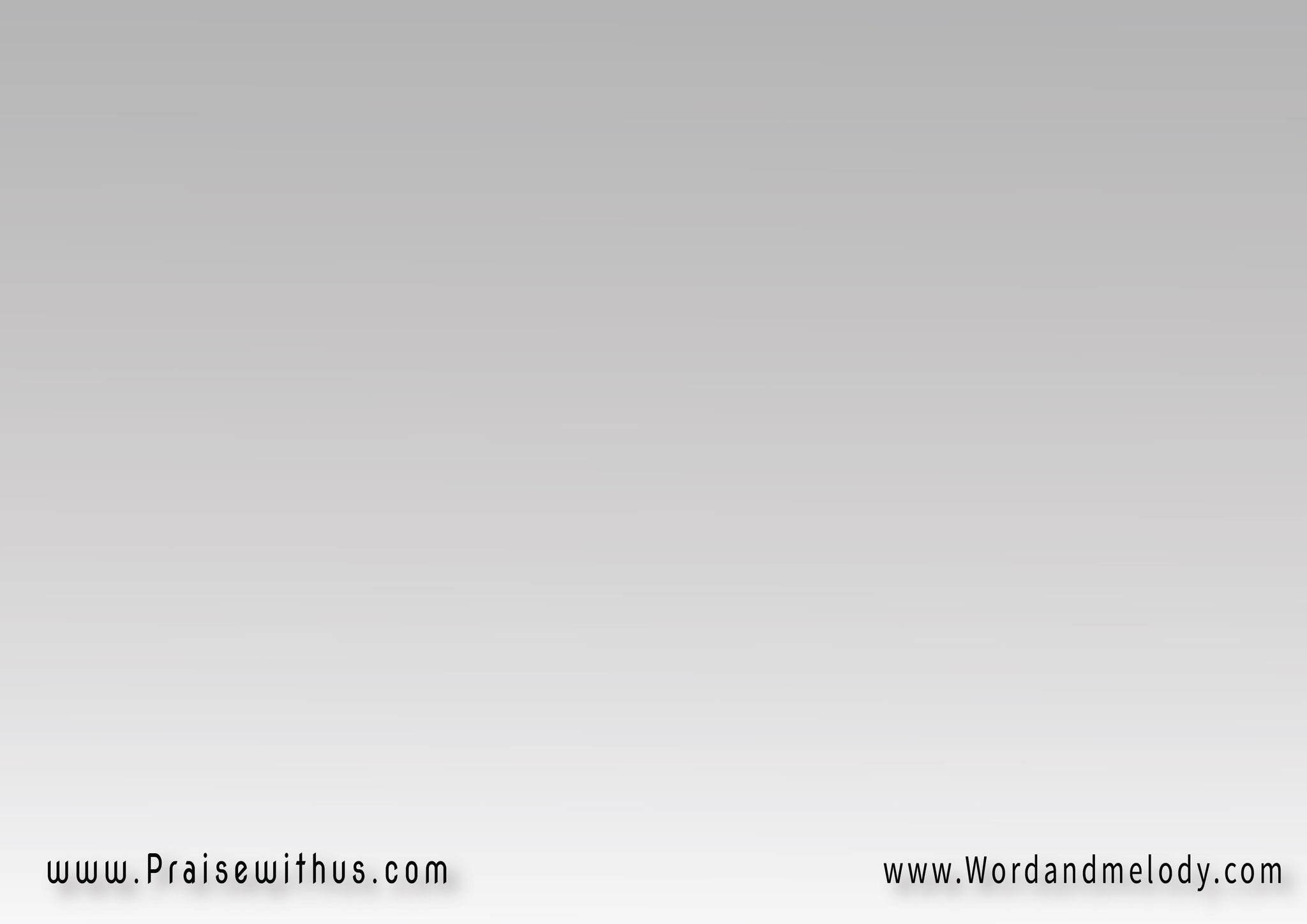 مجدك يعود ليهايشفي أراضيهاومذبحك فيهايحفظ بلادنا يارب
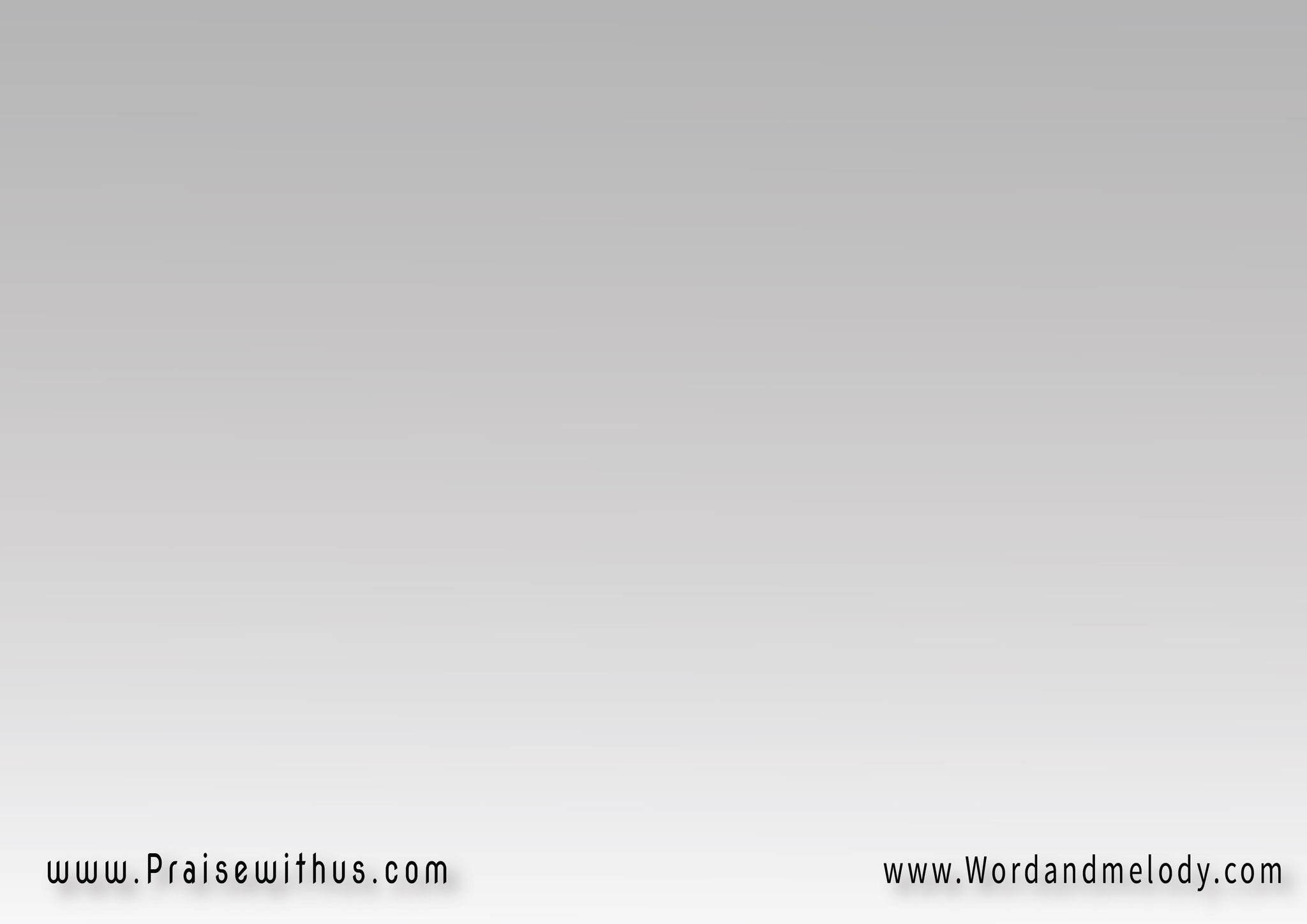 إحفظ بلادنا ياربوإملاها من خيركجايين بكل القلبملناش رجاء غيرك
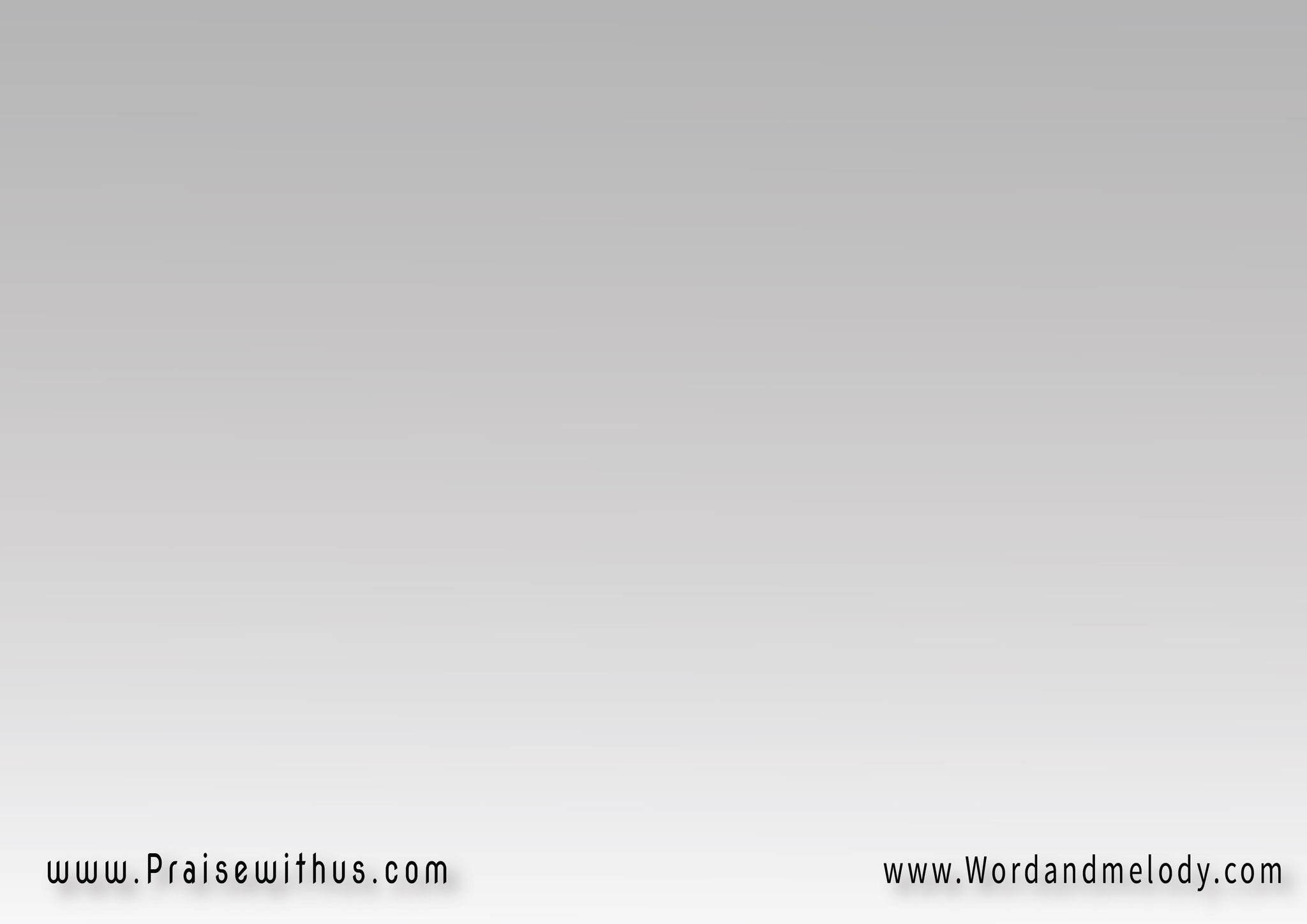 نطلب حماية لأبوابهاعفة وطهارة لشبابهادم الحمل على أعتابهايحفظ بلادنا يارب
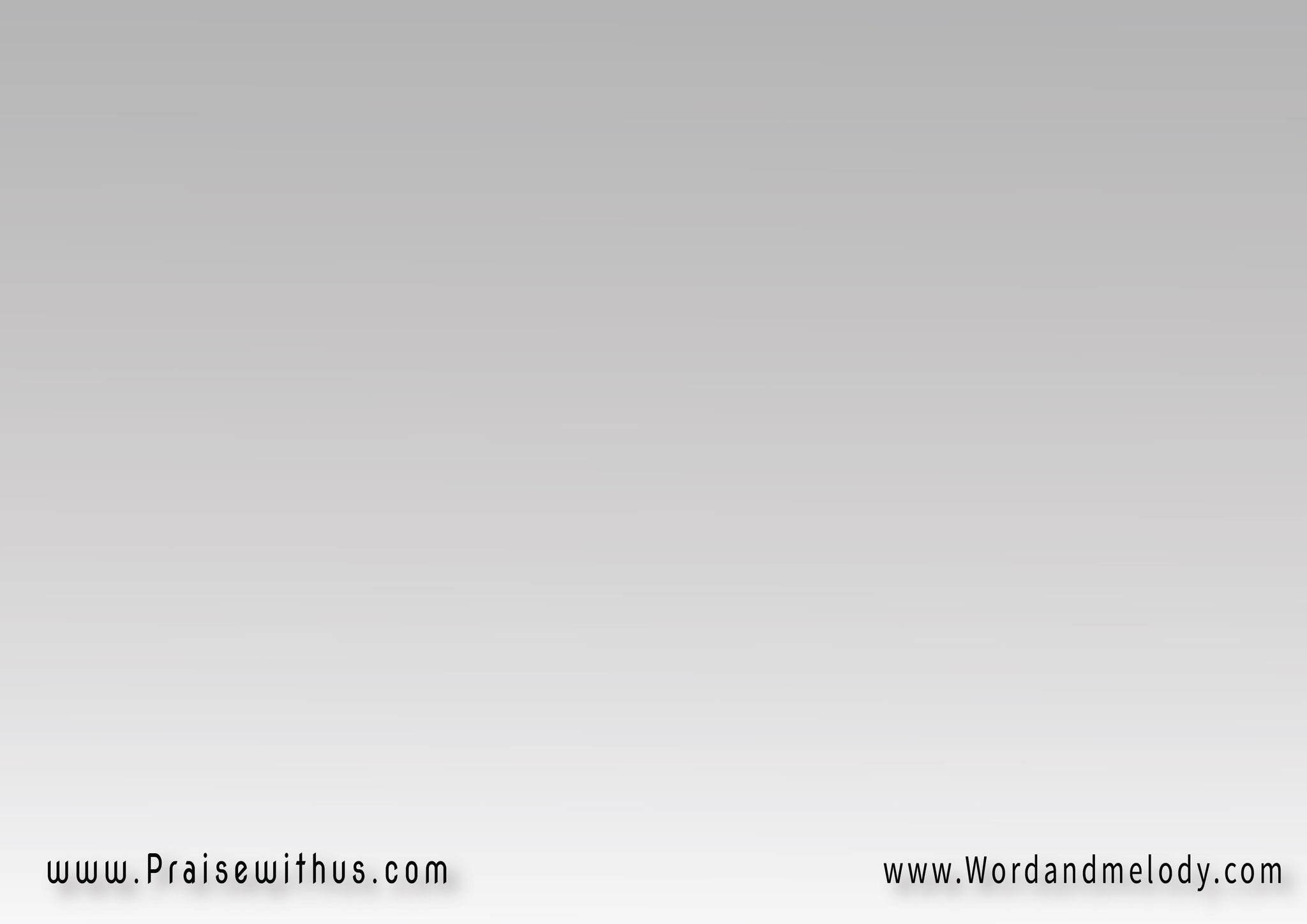 مجدك يعود ليهايشفي أراضيهاومذبحك فيهايحفظ بلادنا يارب
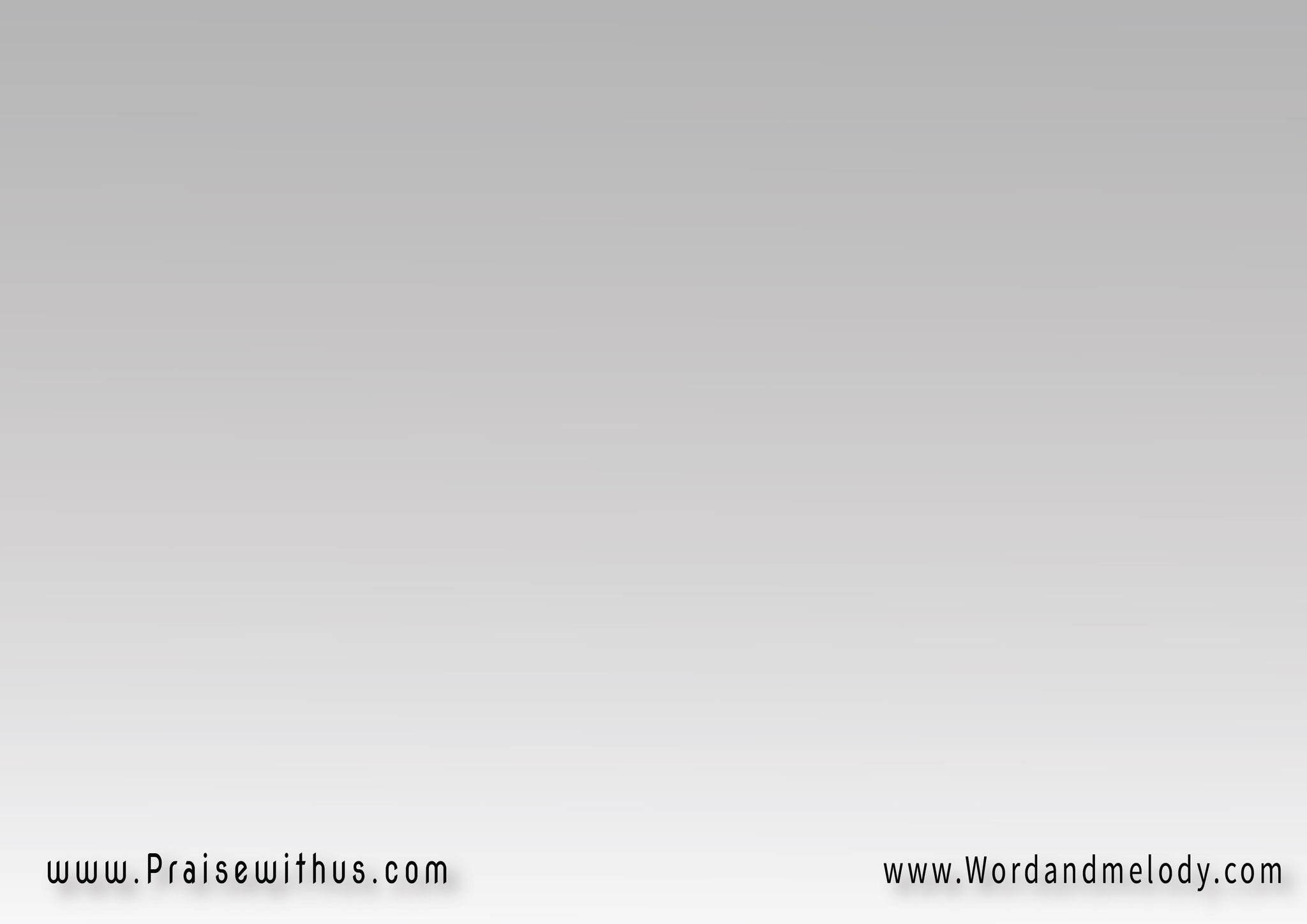 إحفظ بلادنا ياربوإملاها من خيركجايين بكل القلبملناش رجاء غيرك
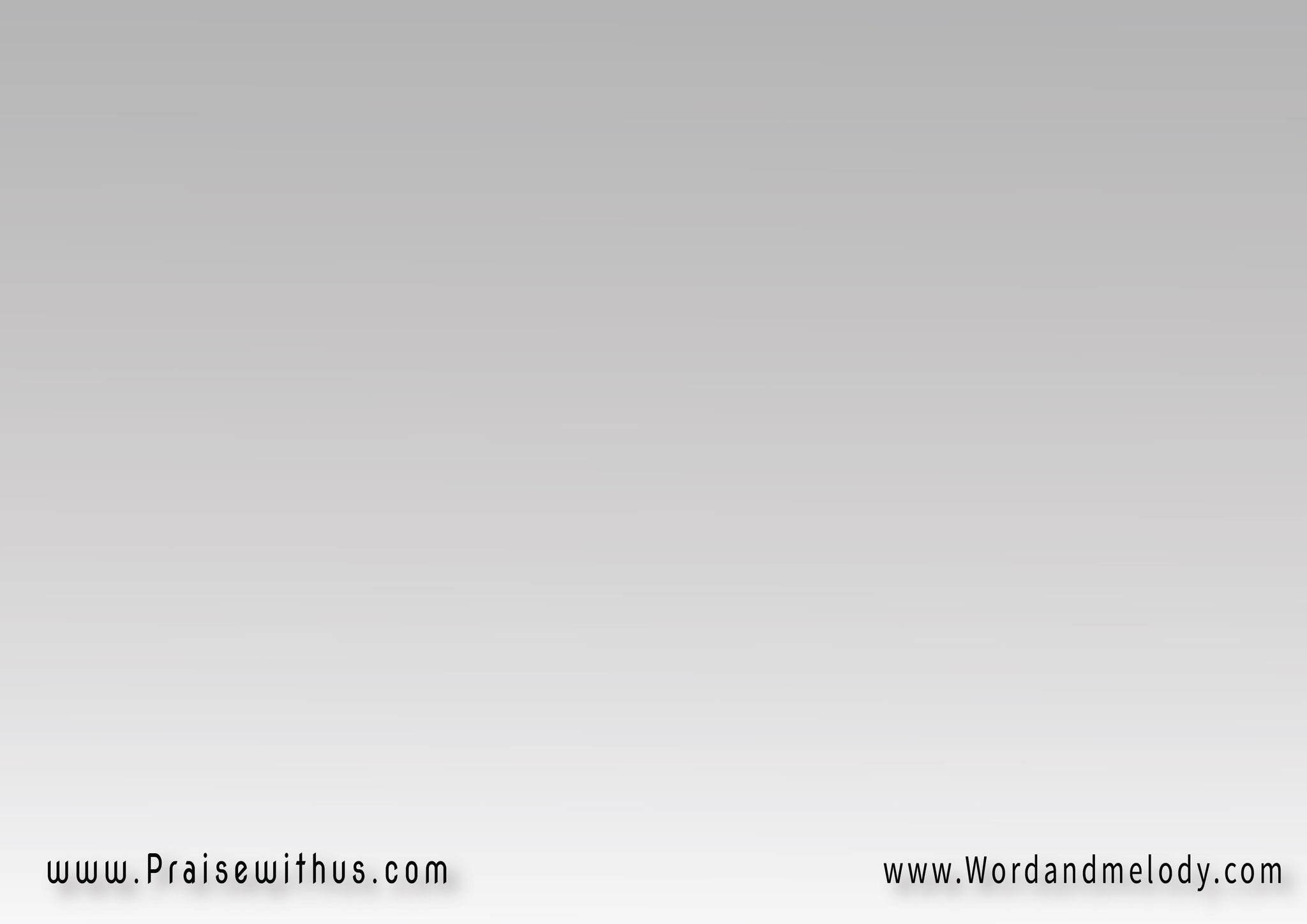 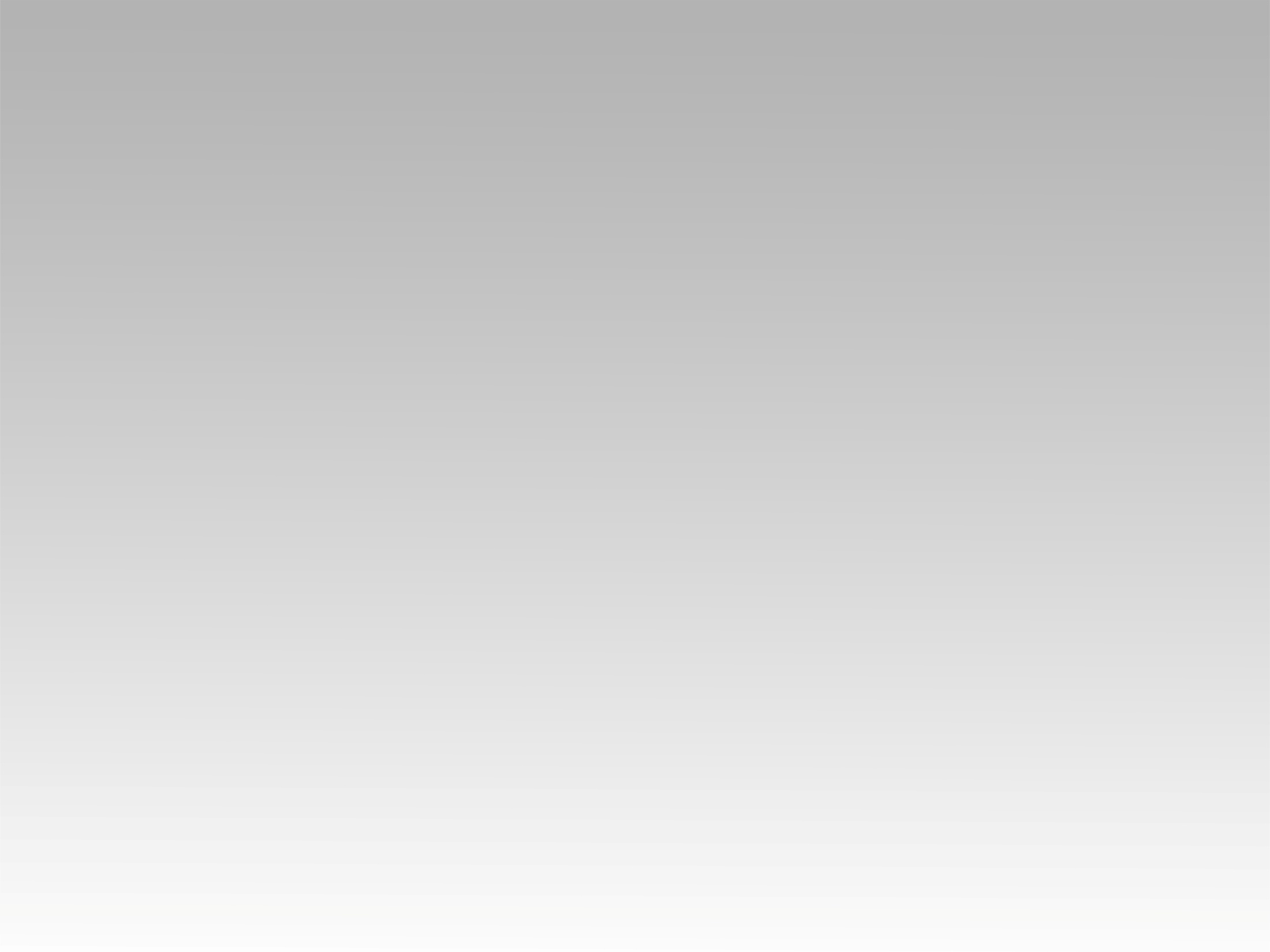 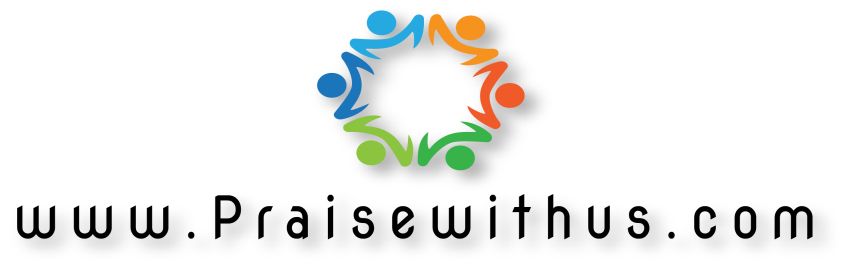